美洲華語第一冊
第四課(繁)
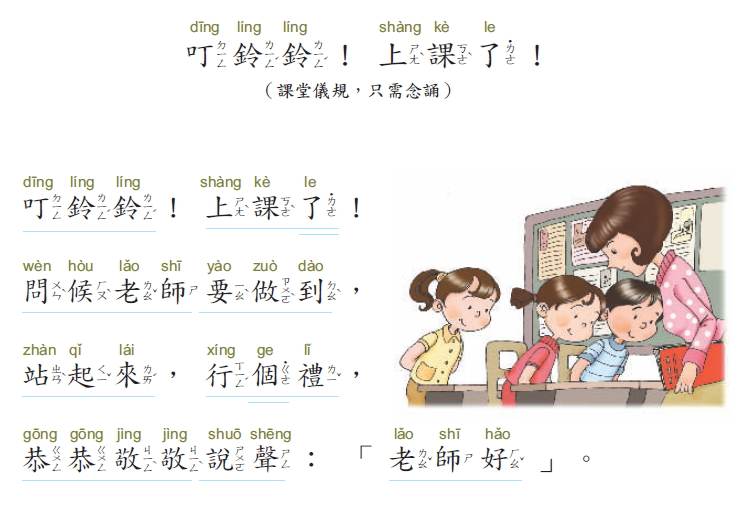 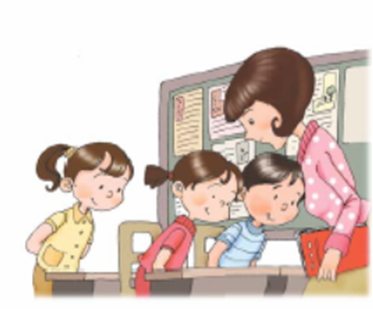 唸一唸：我有十隻手指頭
唸一唸
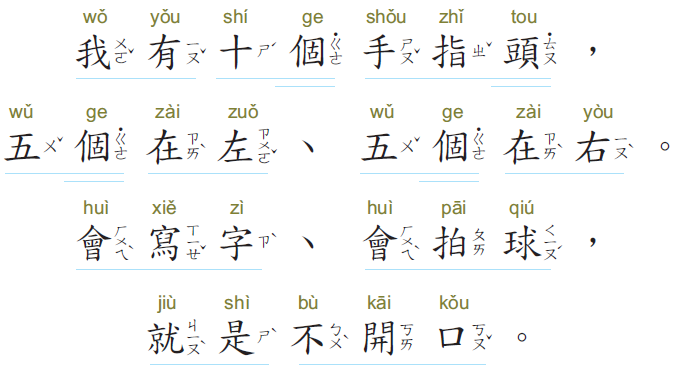 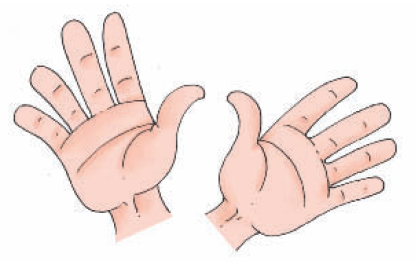 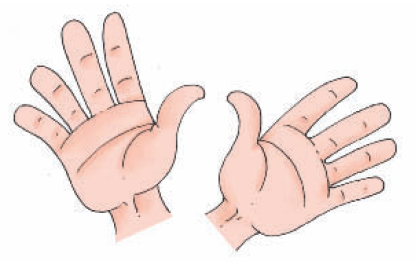 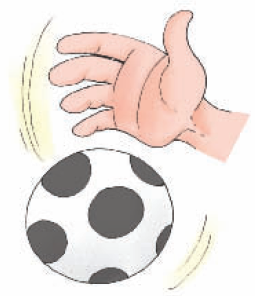 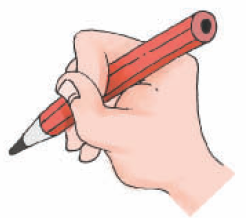 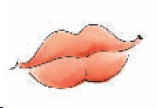 唱一唱
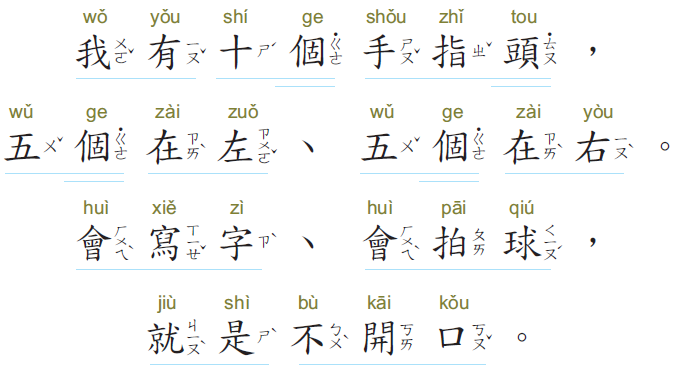 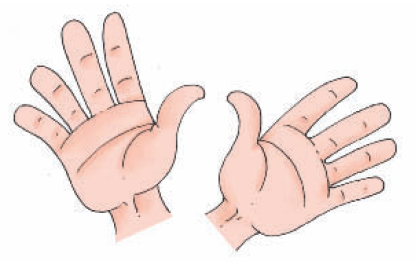 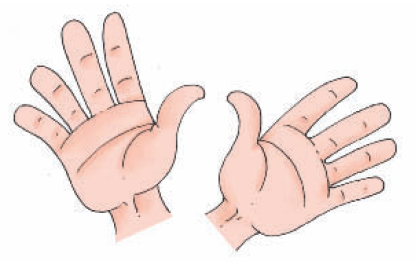 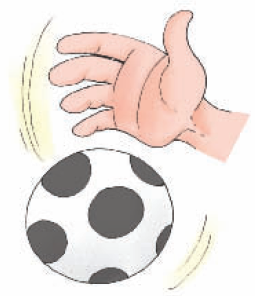 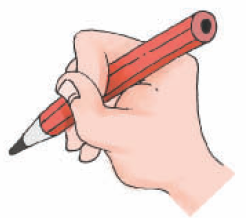 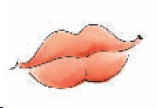 唸一唸：畫張畫-小豬
唸一唸
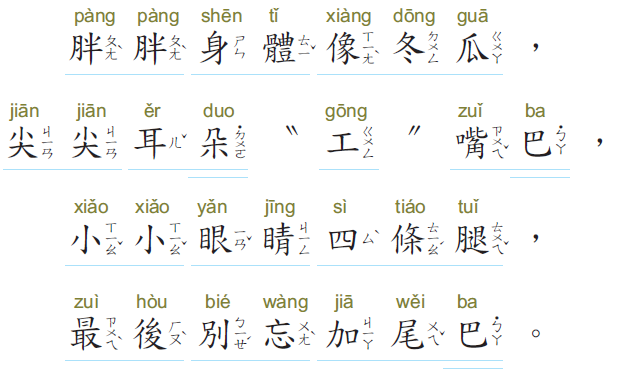 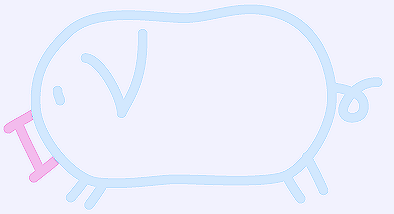 唱一唱
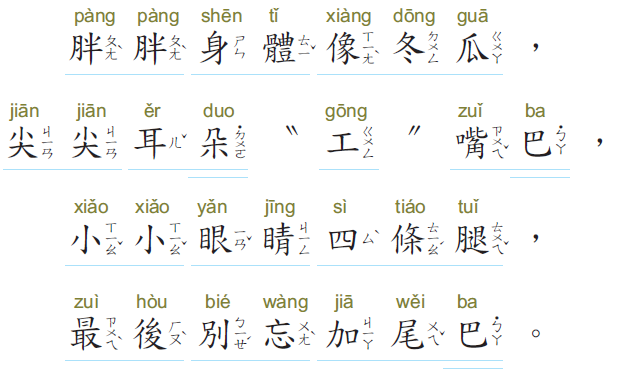 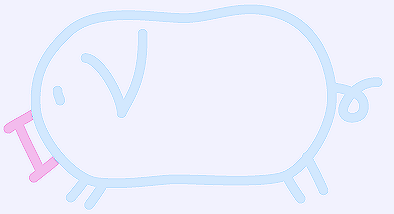 生字
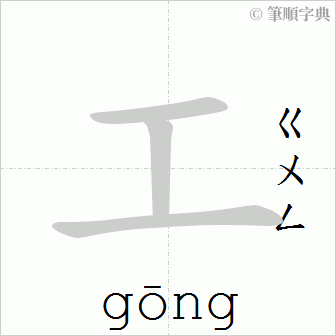 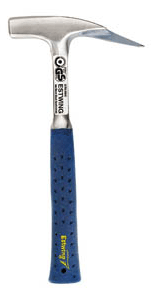 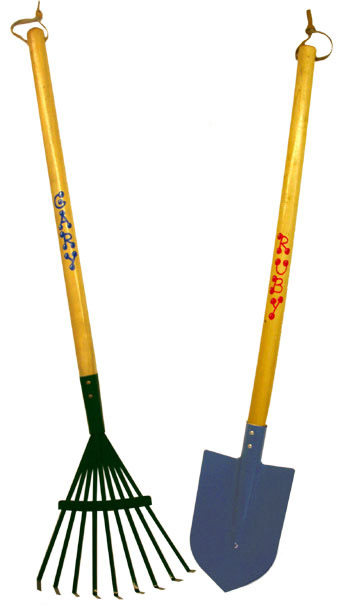 工具
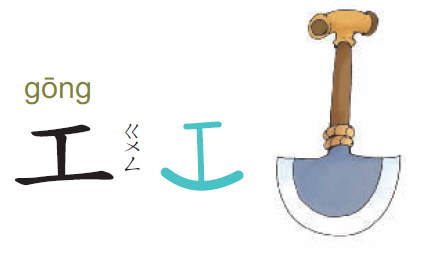 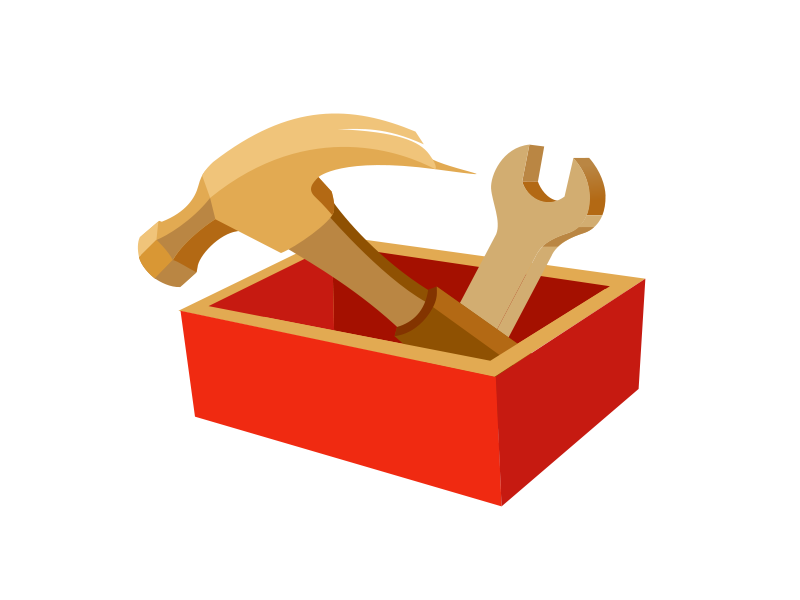 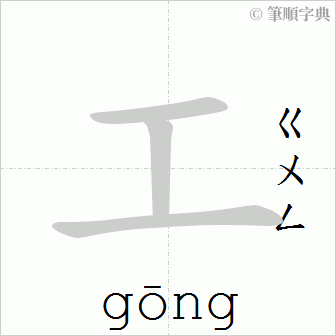 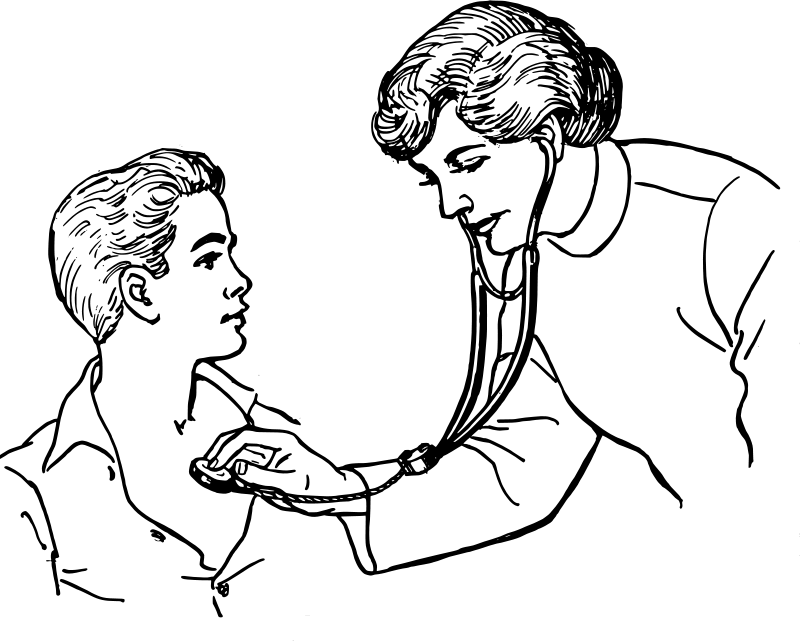 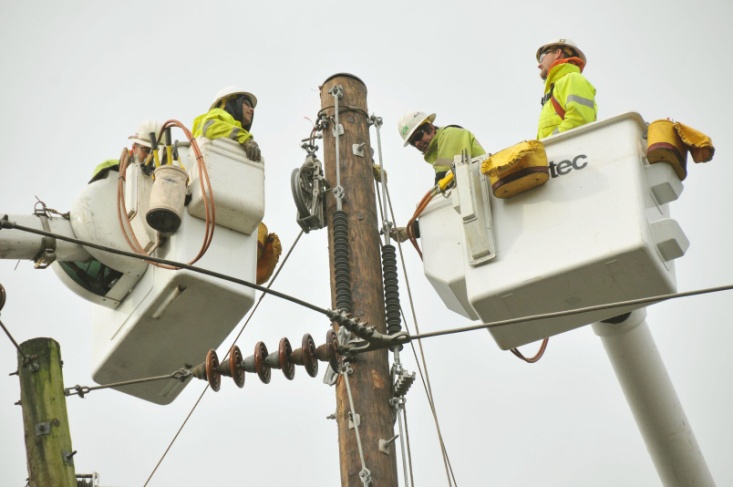 工作
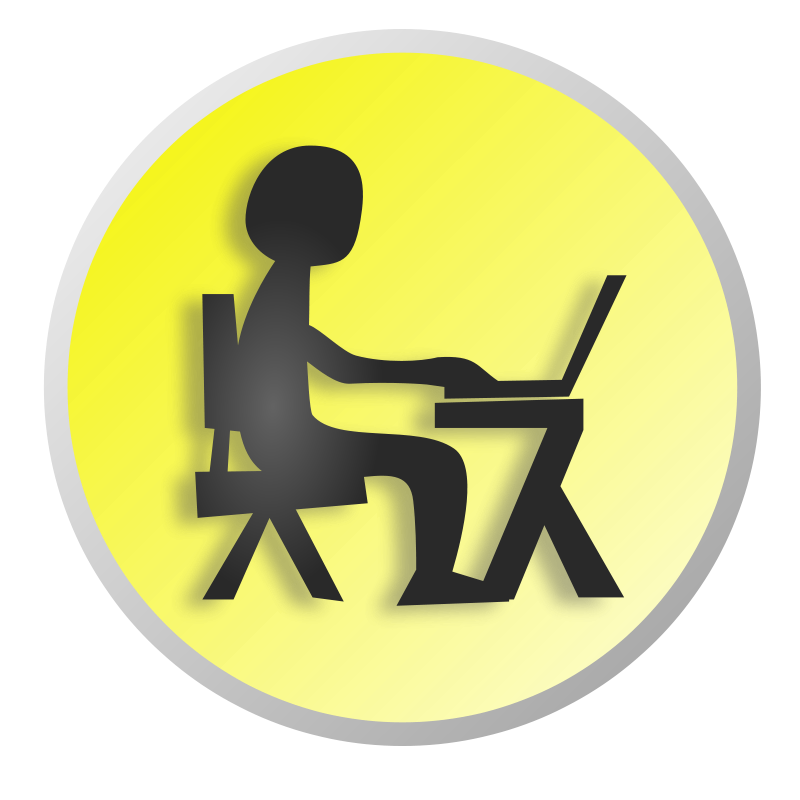 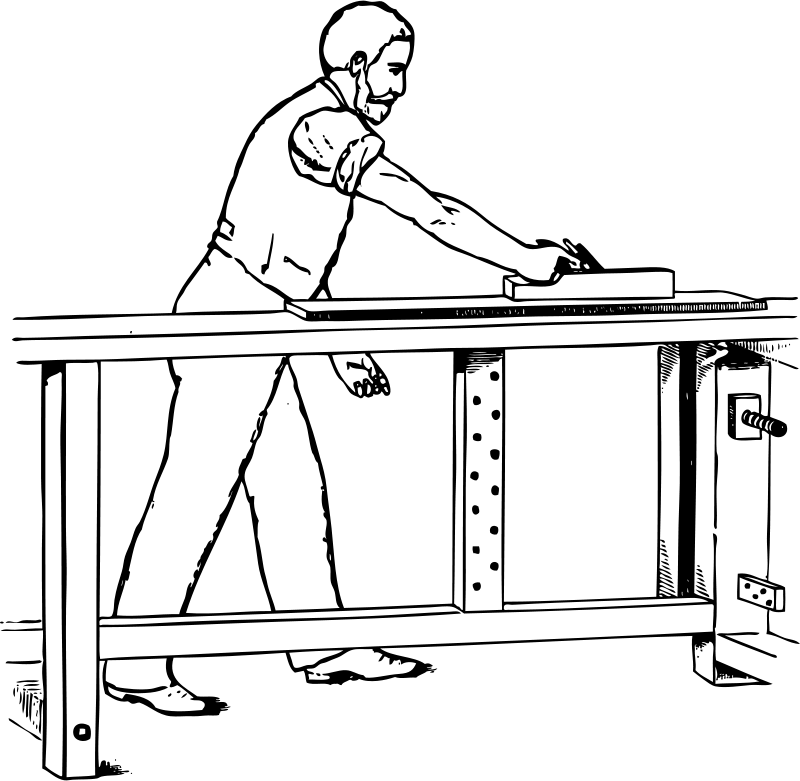 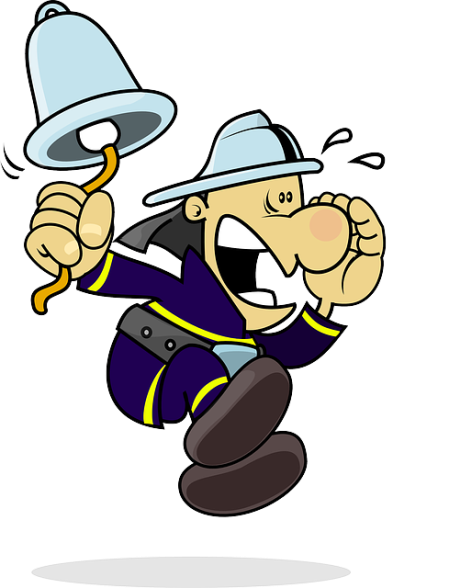 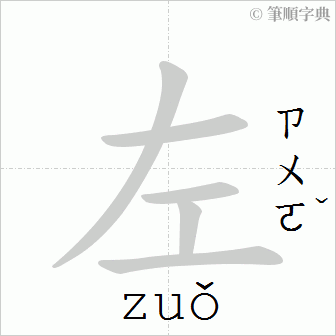 左手
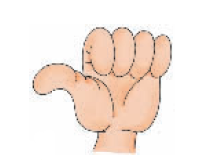 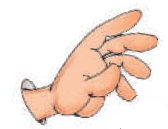 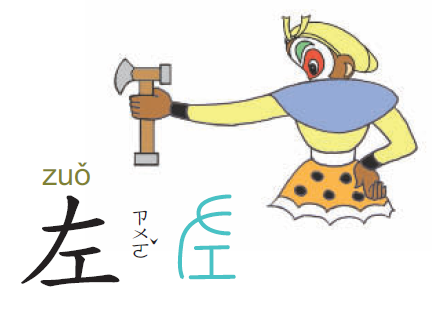 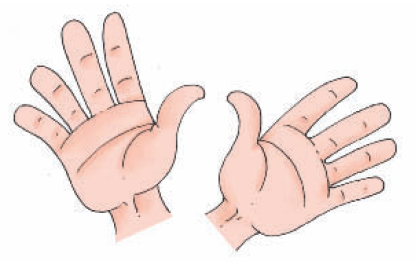 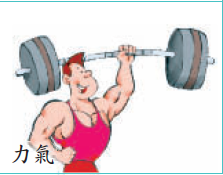 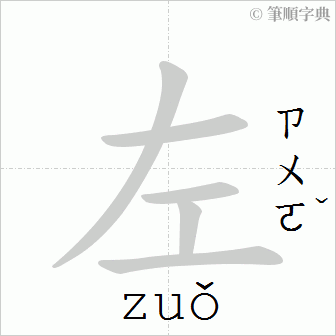 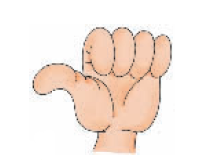 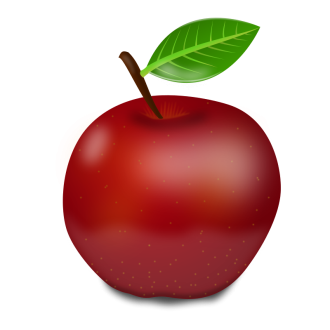 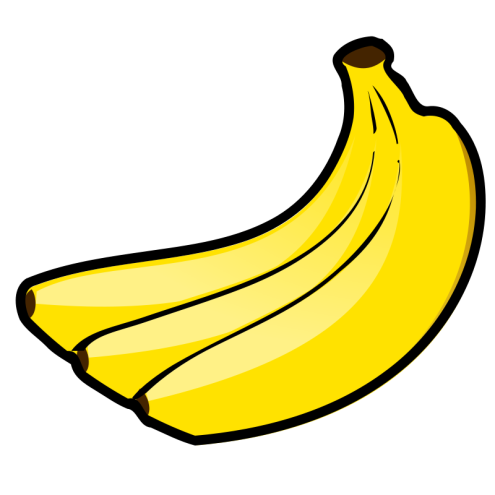 左邊
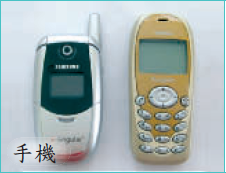 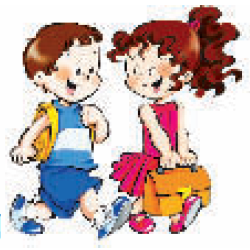 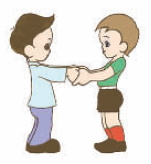 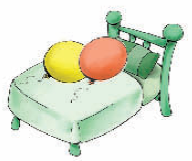 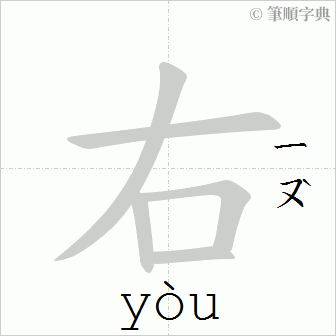 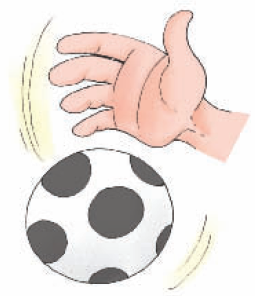 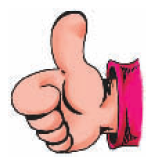 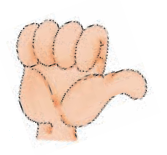 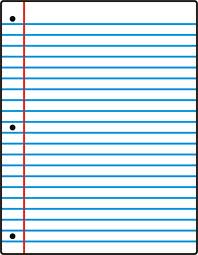 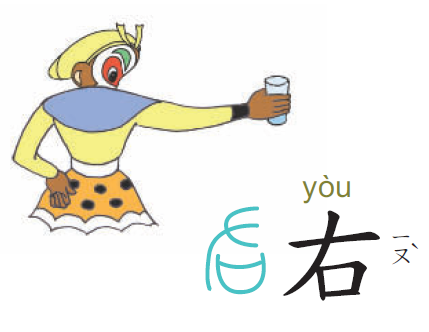 右手
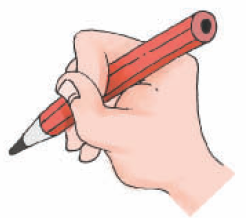 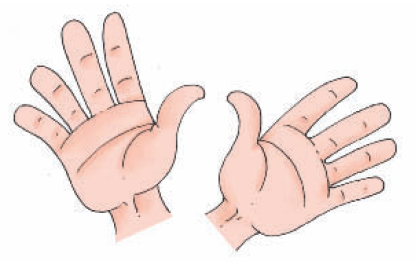 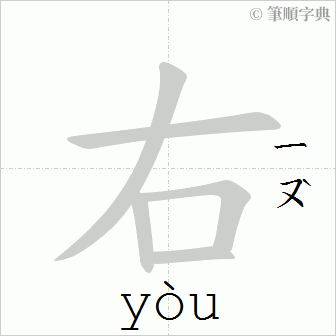 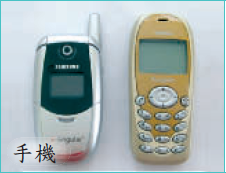 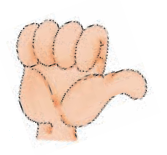 右邊
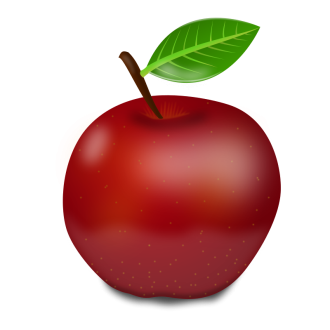 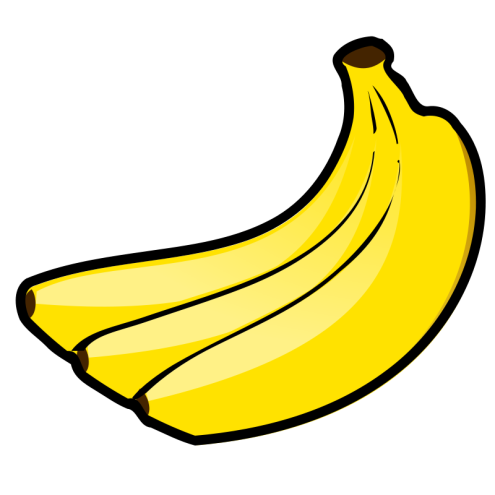 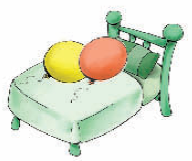 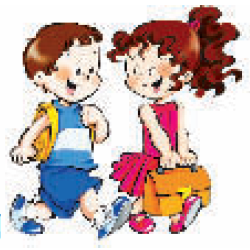 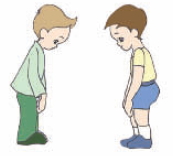 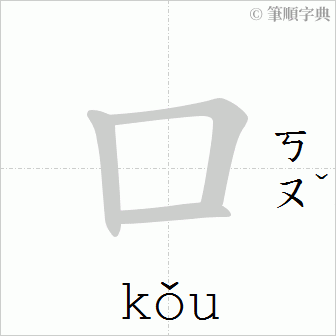 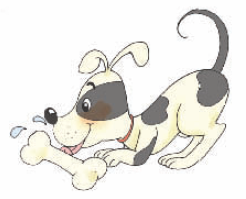 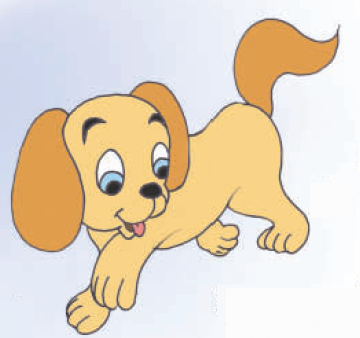 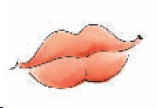 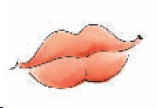 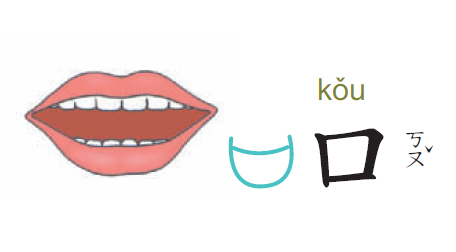 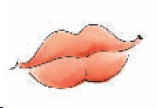 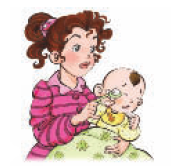 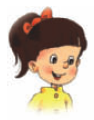 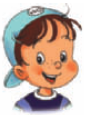 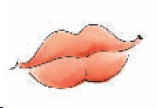 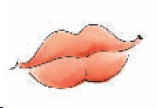 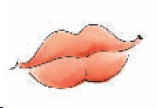 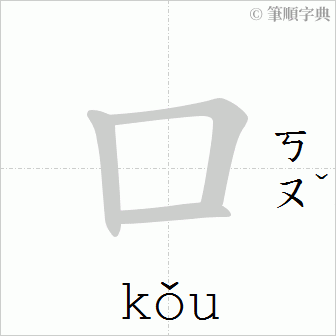 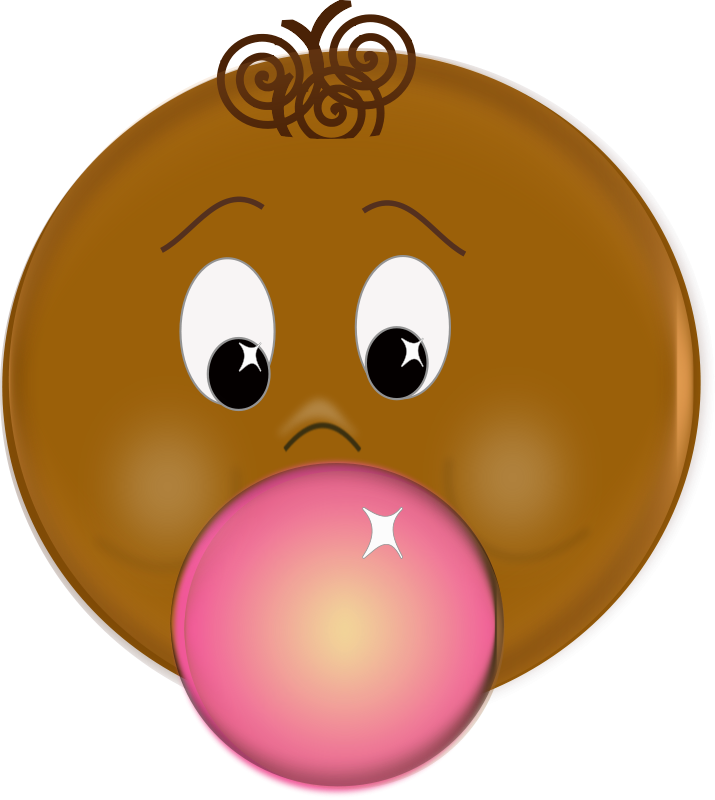 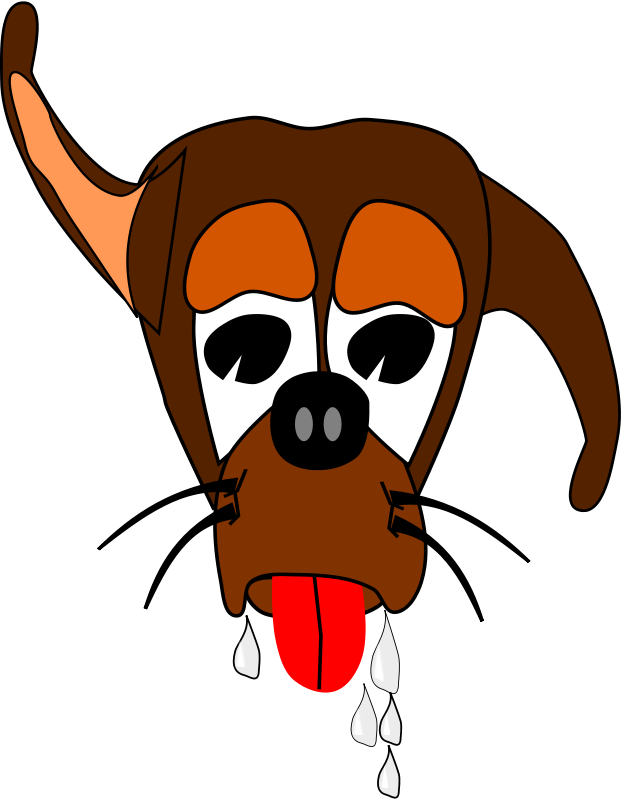 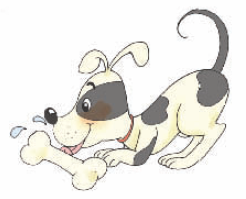 口香糖
口水
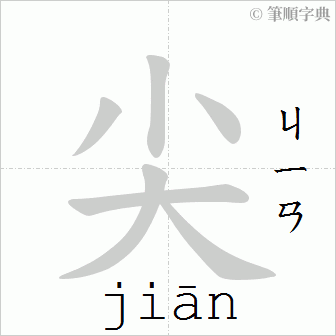 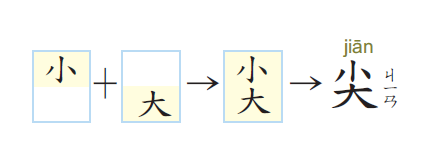 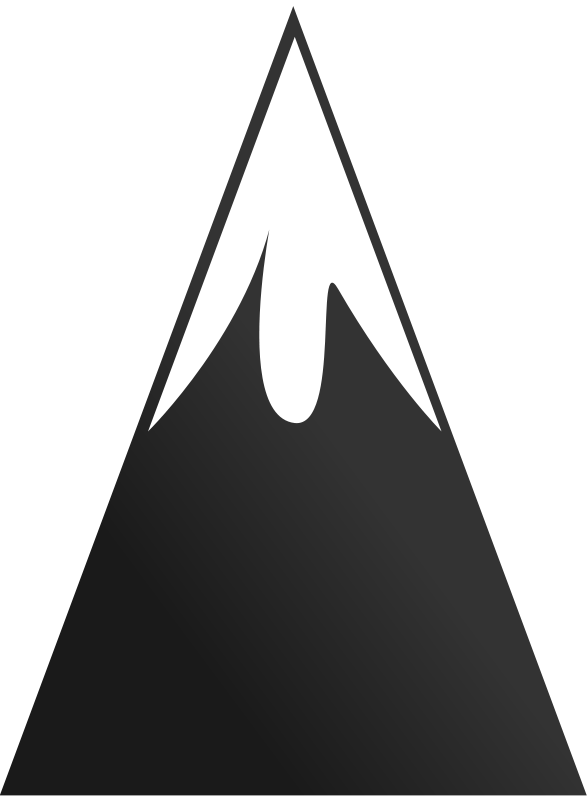 小
小
筆尖
大
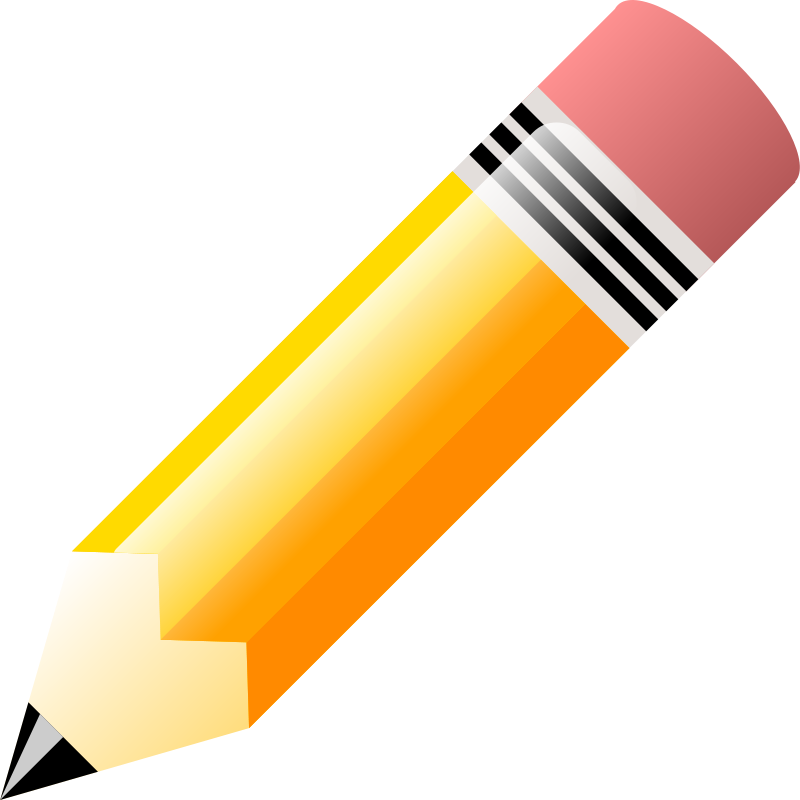 大
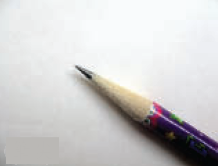 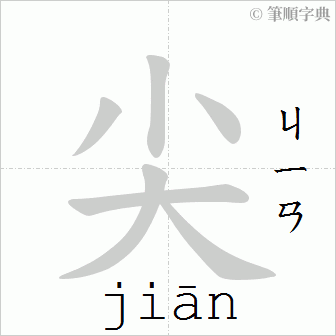 不尖
很尖
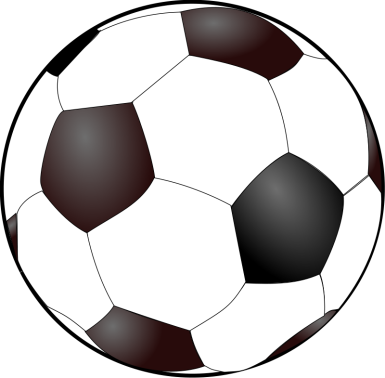 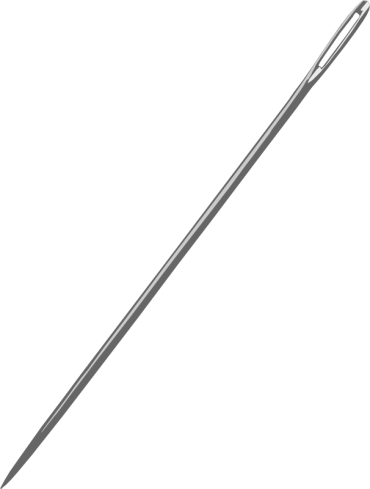 句子練習
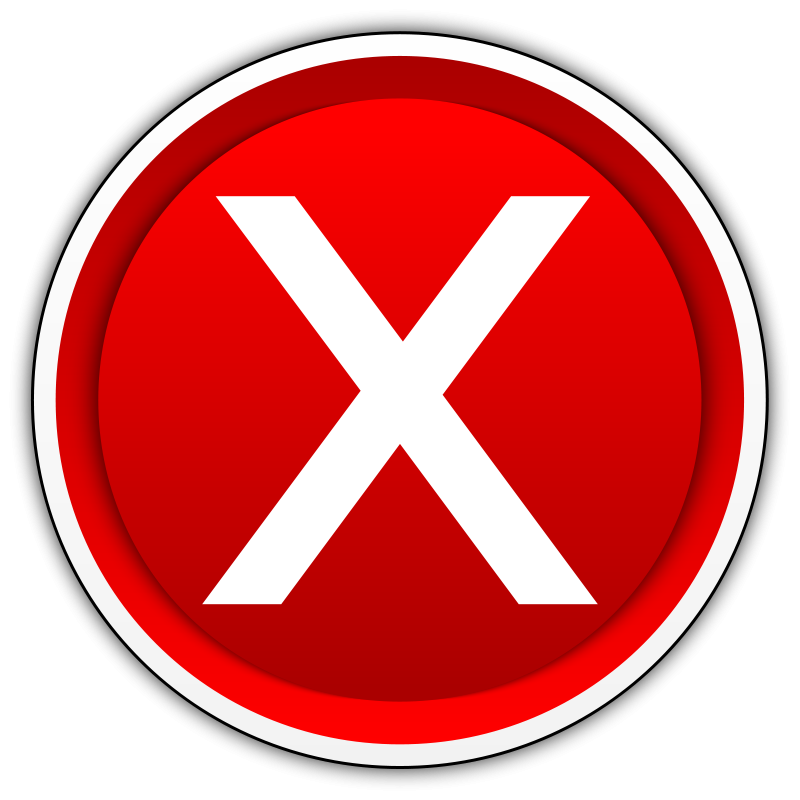 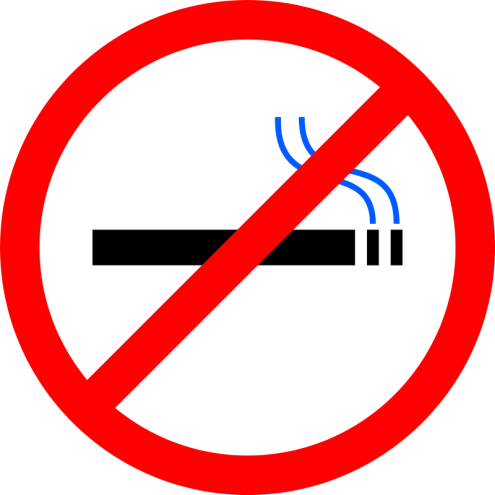 bù不
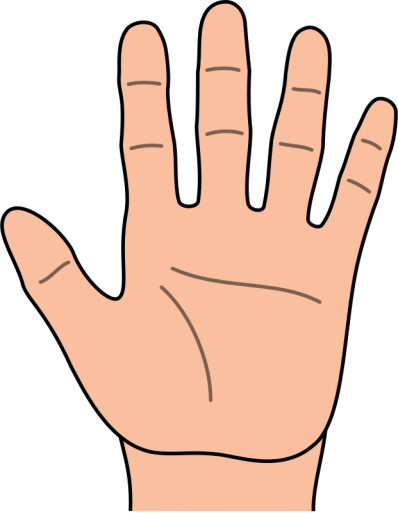 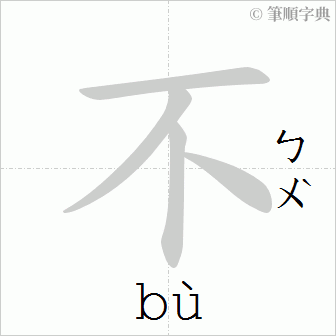 bù hǎo 不好
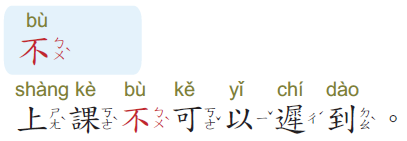 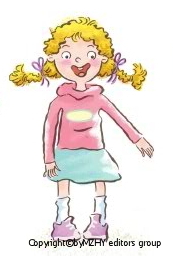 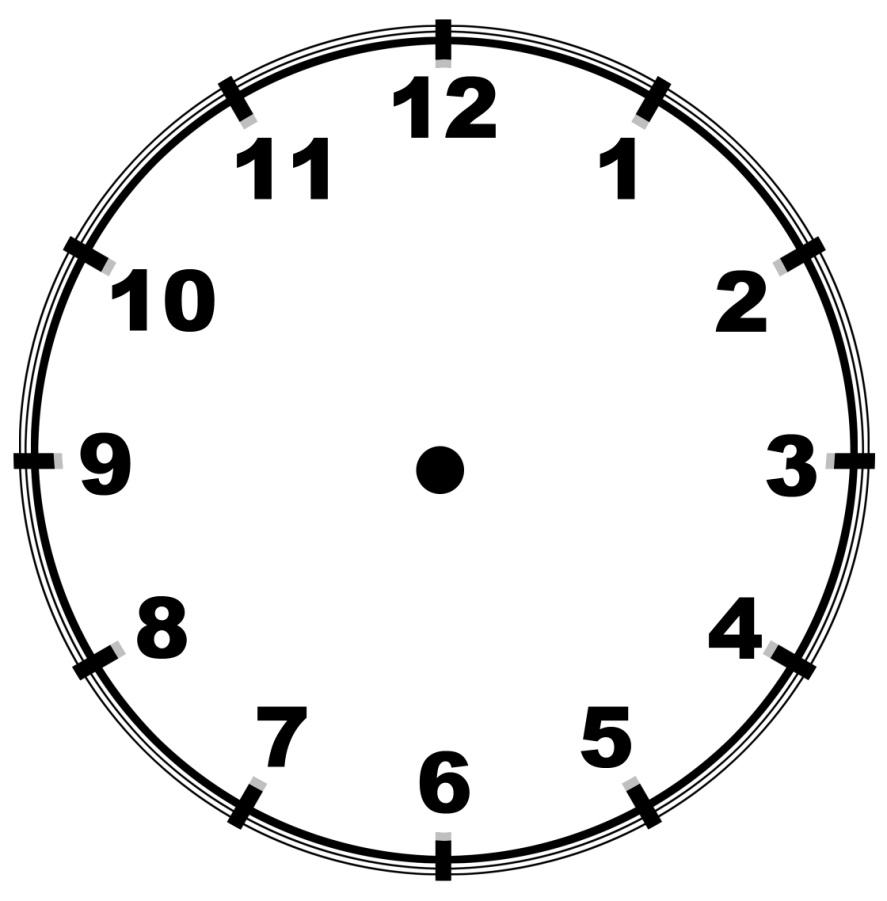 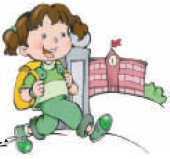 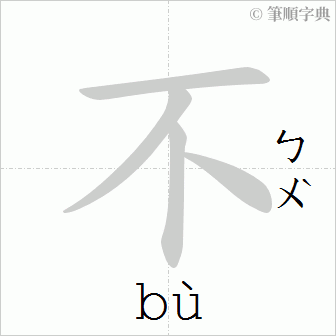 bú yào不要
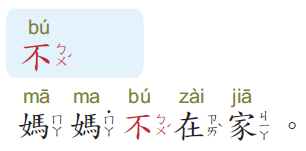 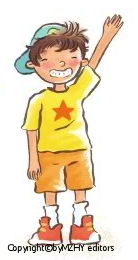 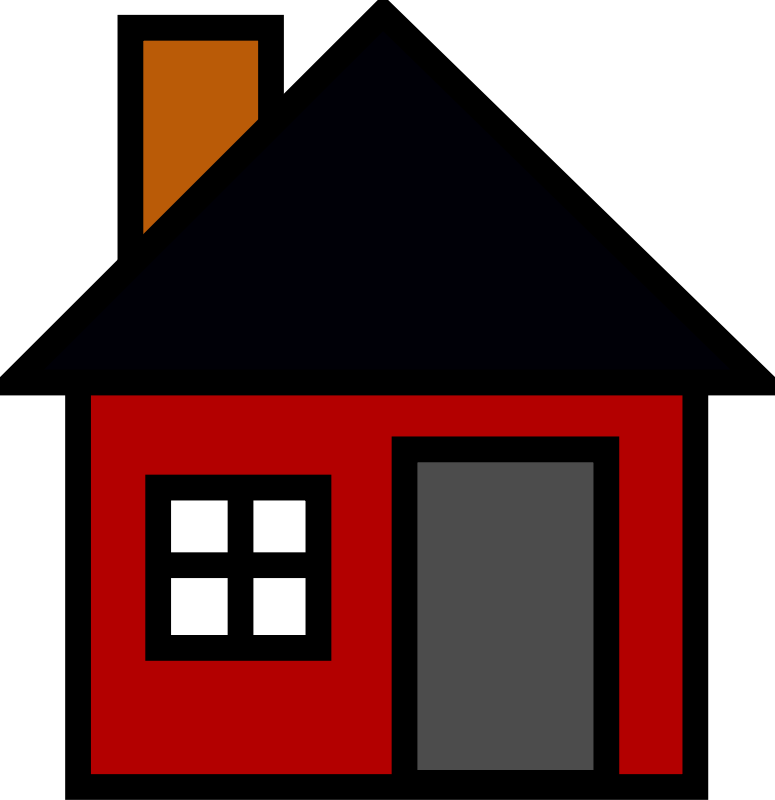 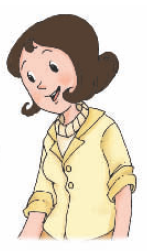 我會說
爸爸不在家。
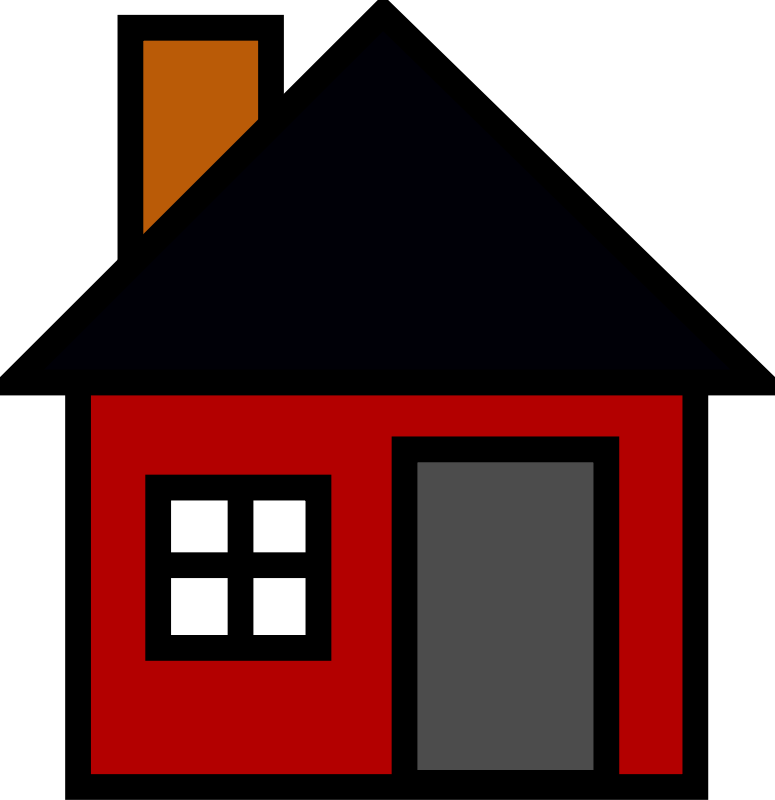 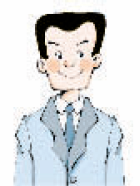 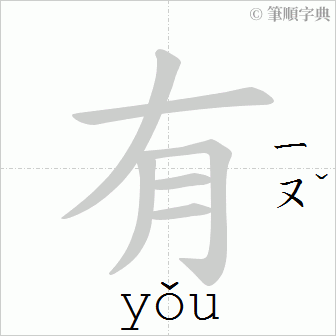 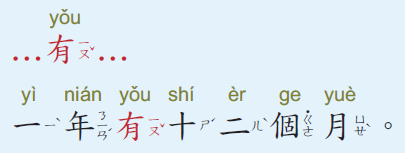 一月
二月
三月
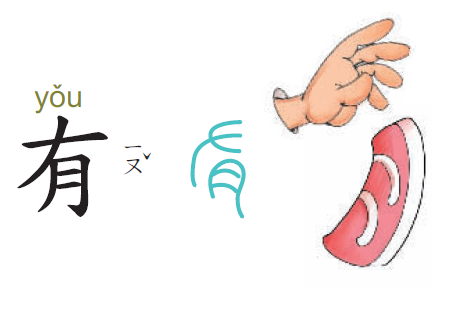 月
四月
五月
六月
七月
八月
九月
十二月
十月
十一月
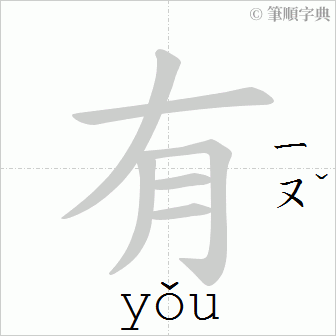 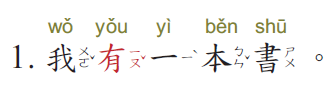 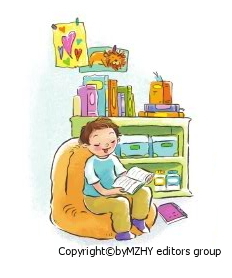 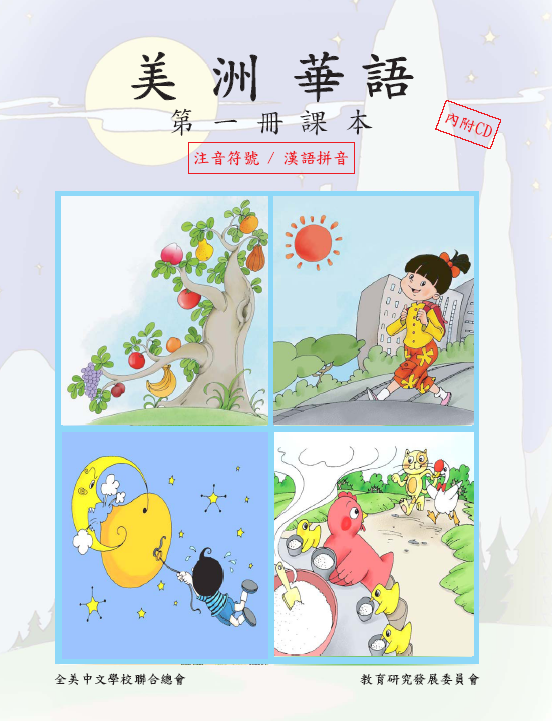 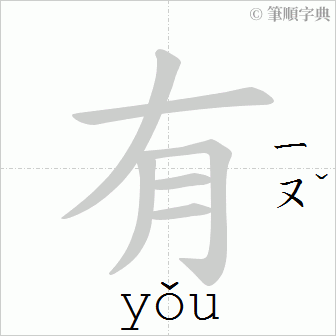 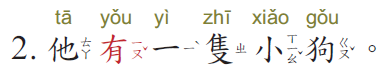 也有
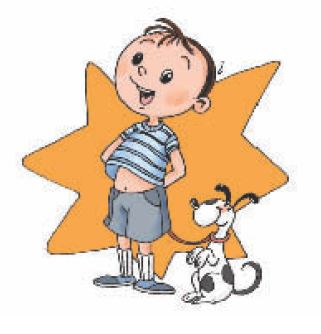 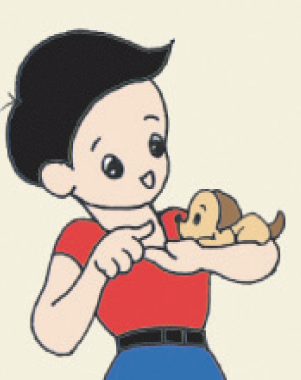 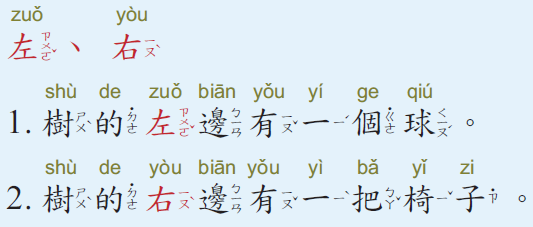 yòu 右
zuǒ 左
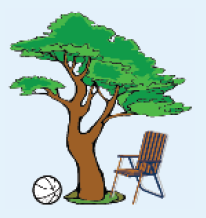 zuǒ 左
yòu 右
我會說
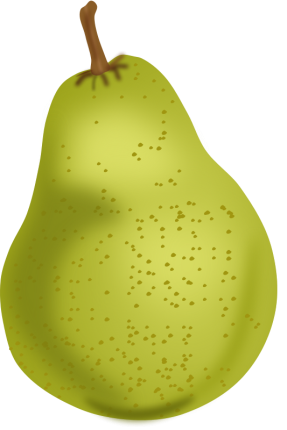 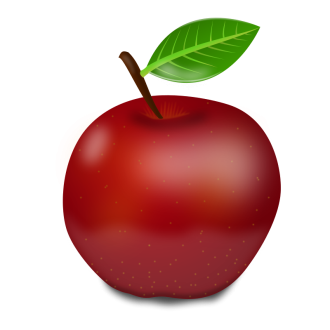 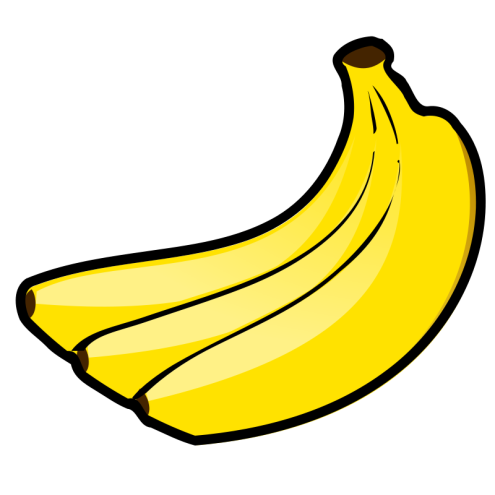 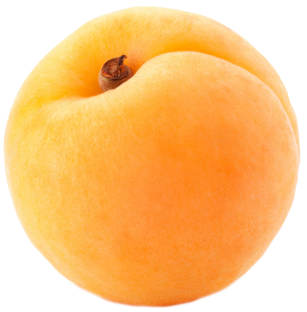 …的左邊有...
…的右邊有…
叮鈴鈴！下課了！
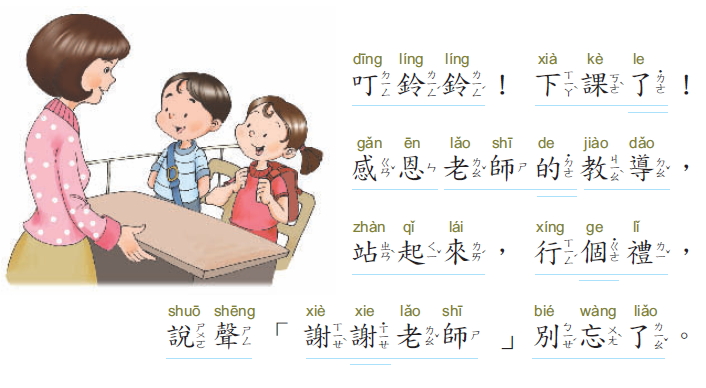 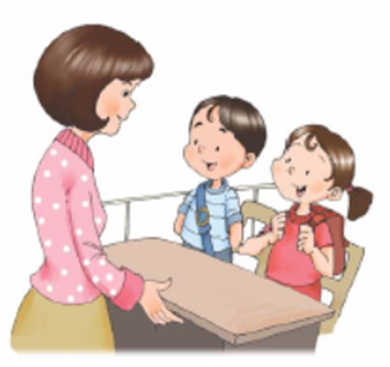